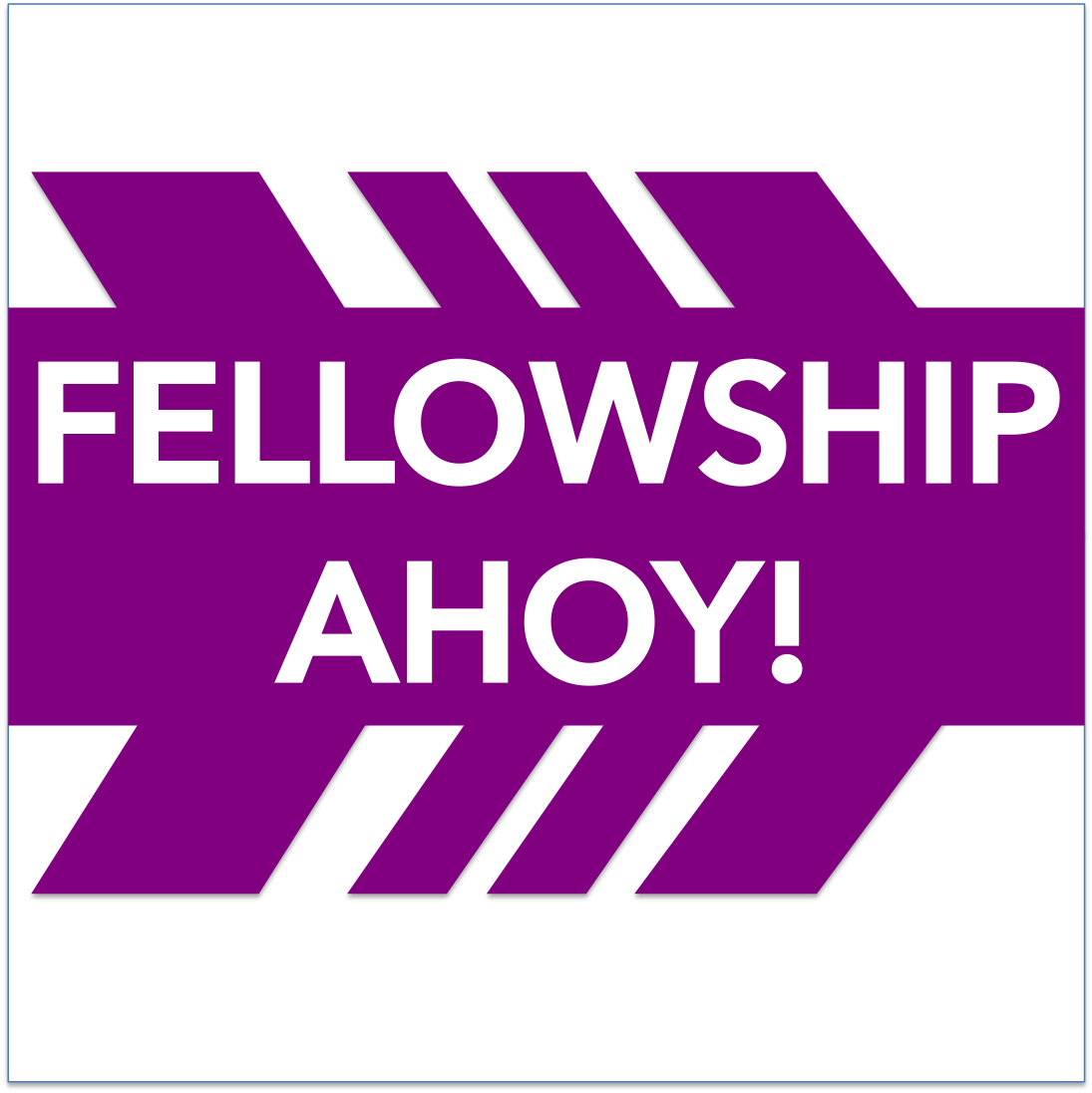 ++ More than Lucky: Exploring how post-doc professional networks are activated in gaining research fellowship awards.
Dr Kay Guccione
Researcher Mentoring & Coaching
@fellowshipahoy  | k.guccione@shef.ac.uk
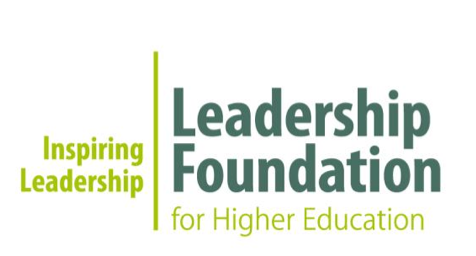 why did I do this work?
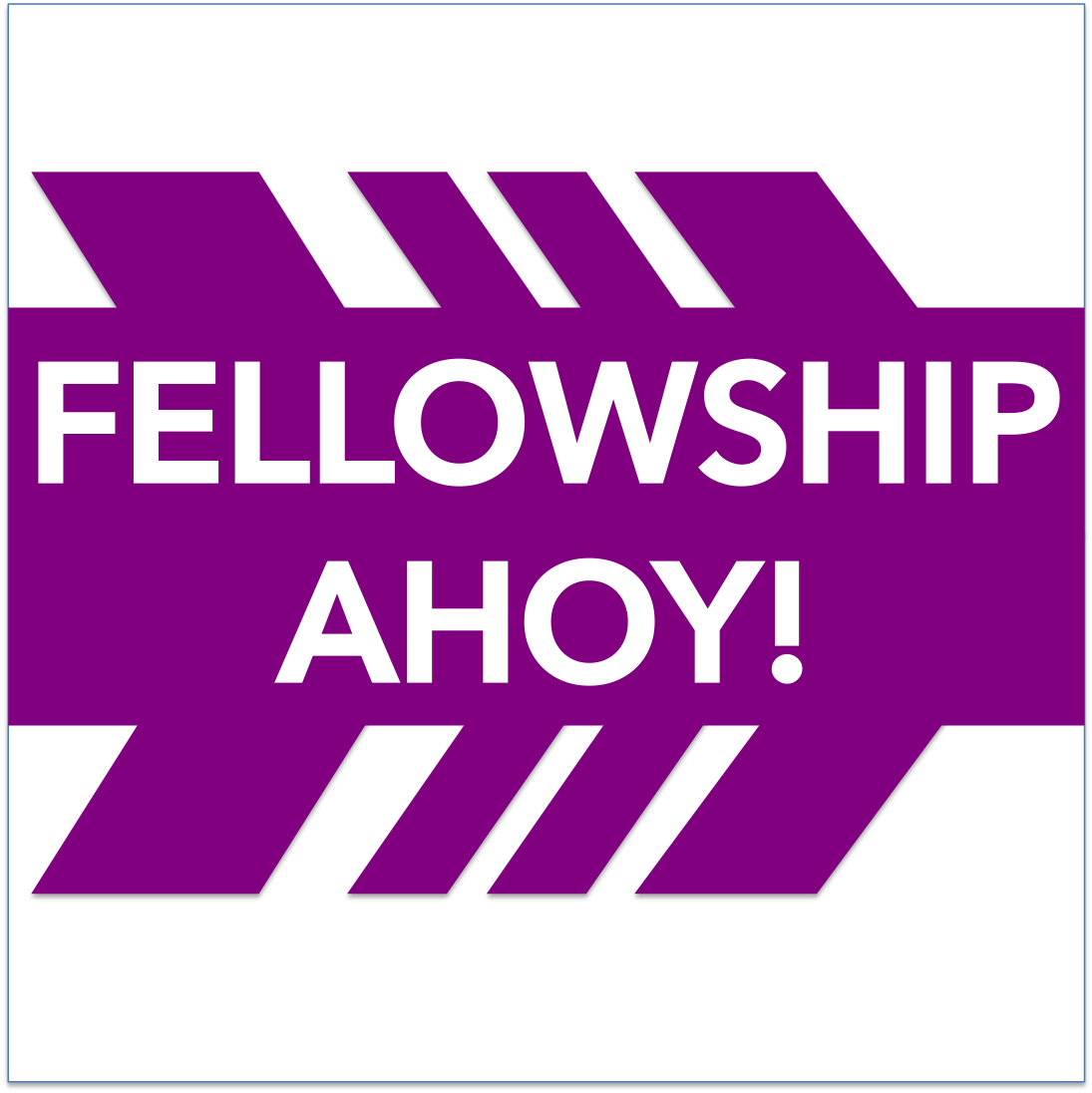 ++ what they talk about when they talk about their fellowship…
“I was just really lucky”
right place right time
lucky to get a good PI
lucky to be on papers
lucky light bulb idea
chance meeting
why did I do this work?
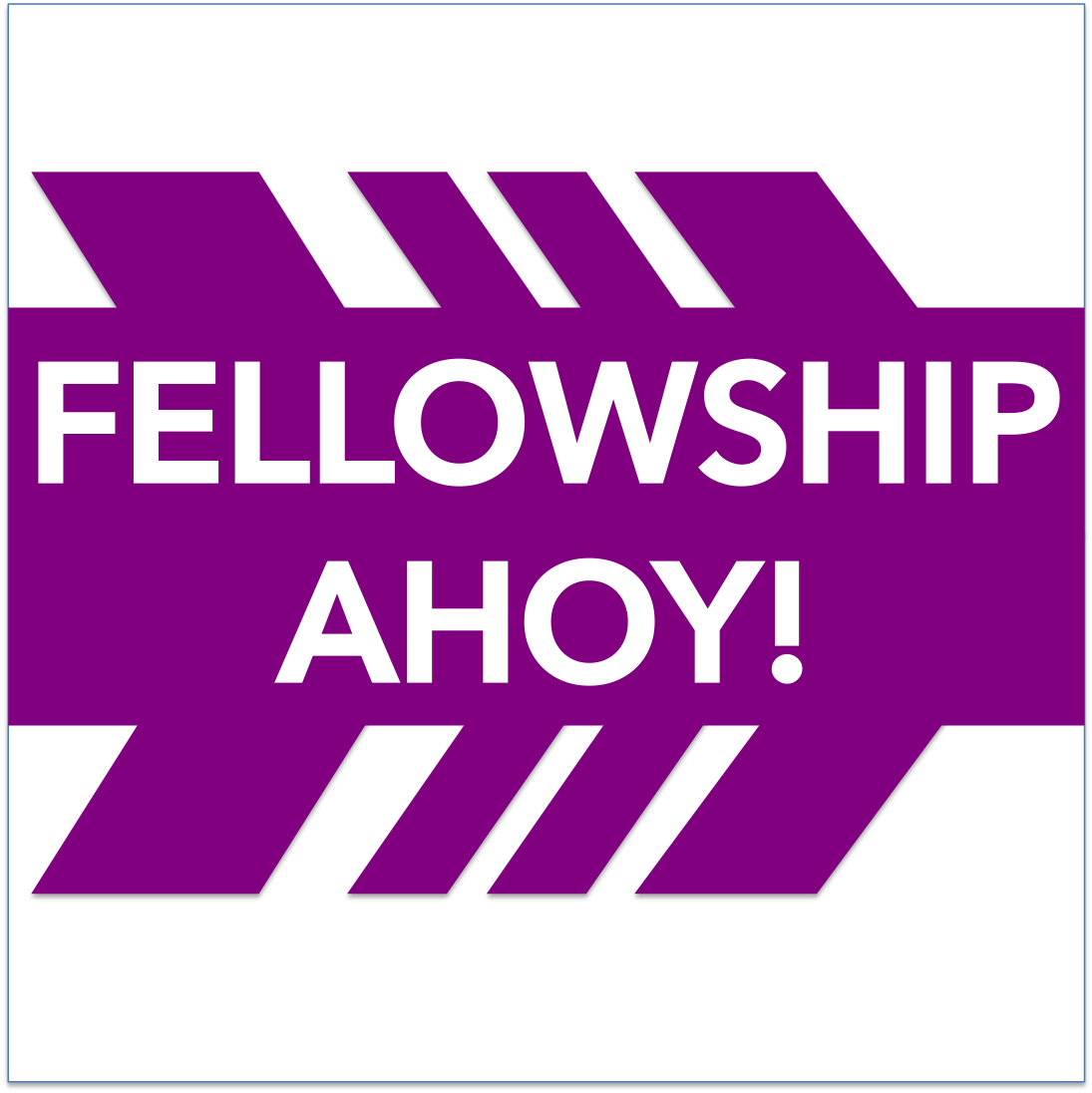 ++ what they talk about when thinking about fellowships…
“I’m not that lucky”
not independent yet
not an ideas person
not enough papers
not confident enough
not a good writer
situating the study
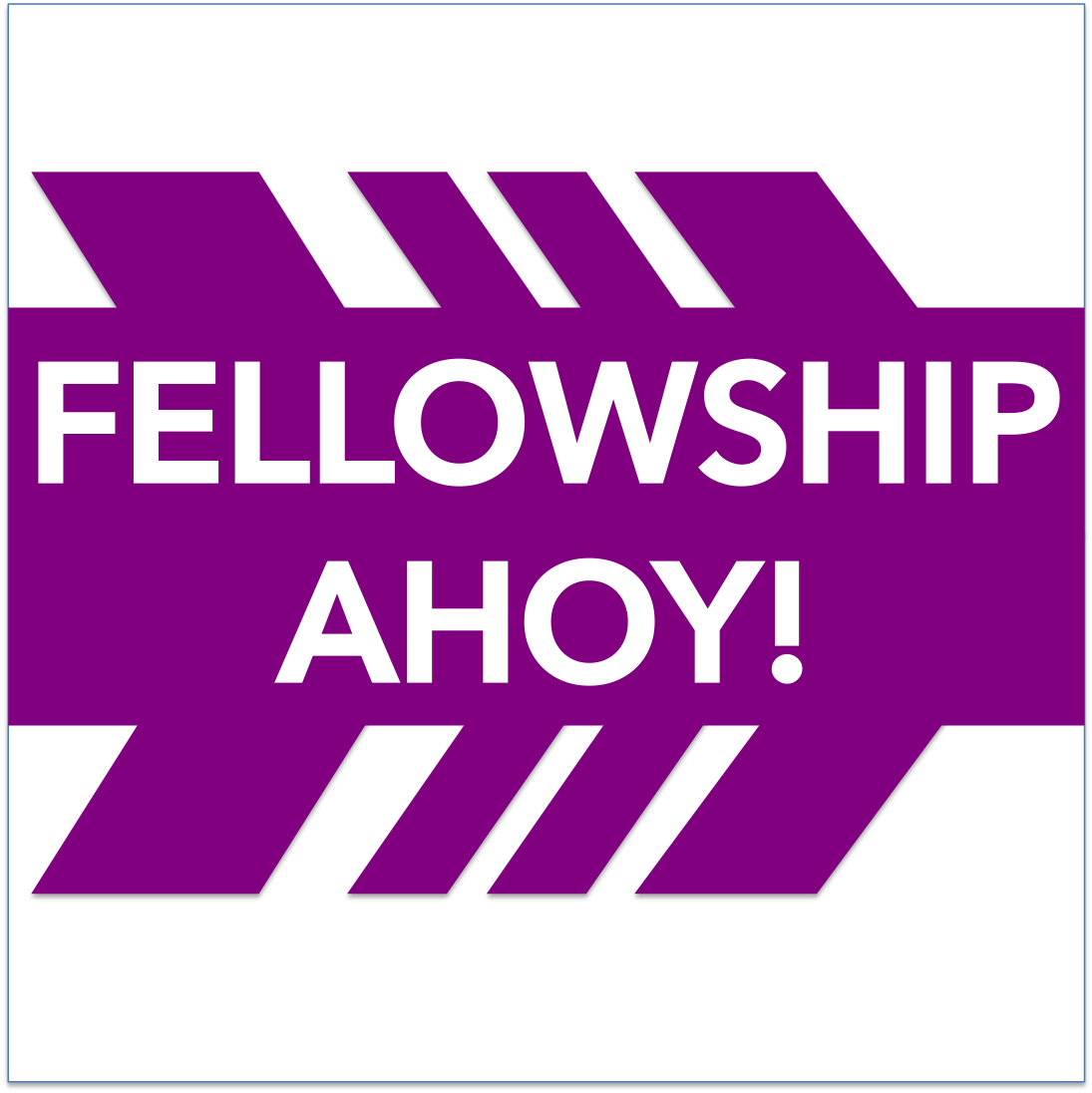 ++ development framework
Securing independent funding can be viewed as a significant career transition (Bazeley, 2003)…
and is viewed as a key aspiration by many researchers during their post-doctoral career stage (Akerlind, 2005).
Luck is a component in gaining funding (van Arensburgen & van den Besselaar, 2012; 
Porter, 2005)…
but individual agency is a driver for academic career development (McAlpine et al, 2014; Clegg 2008).
situating the study
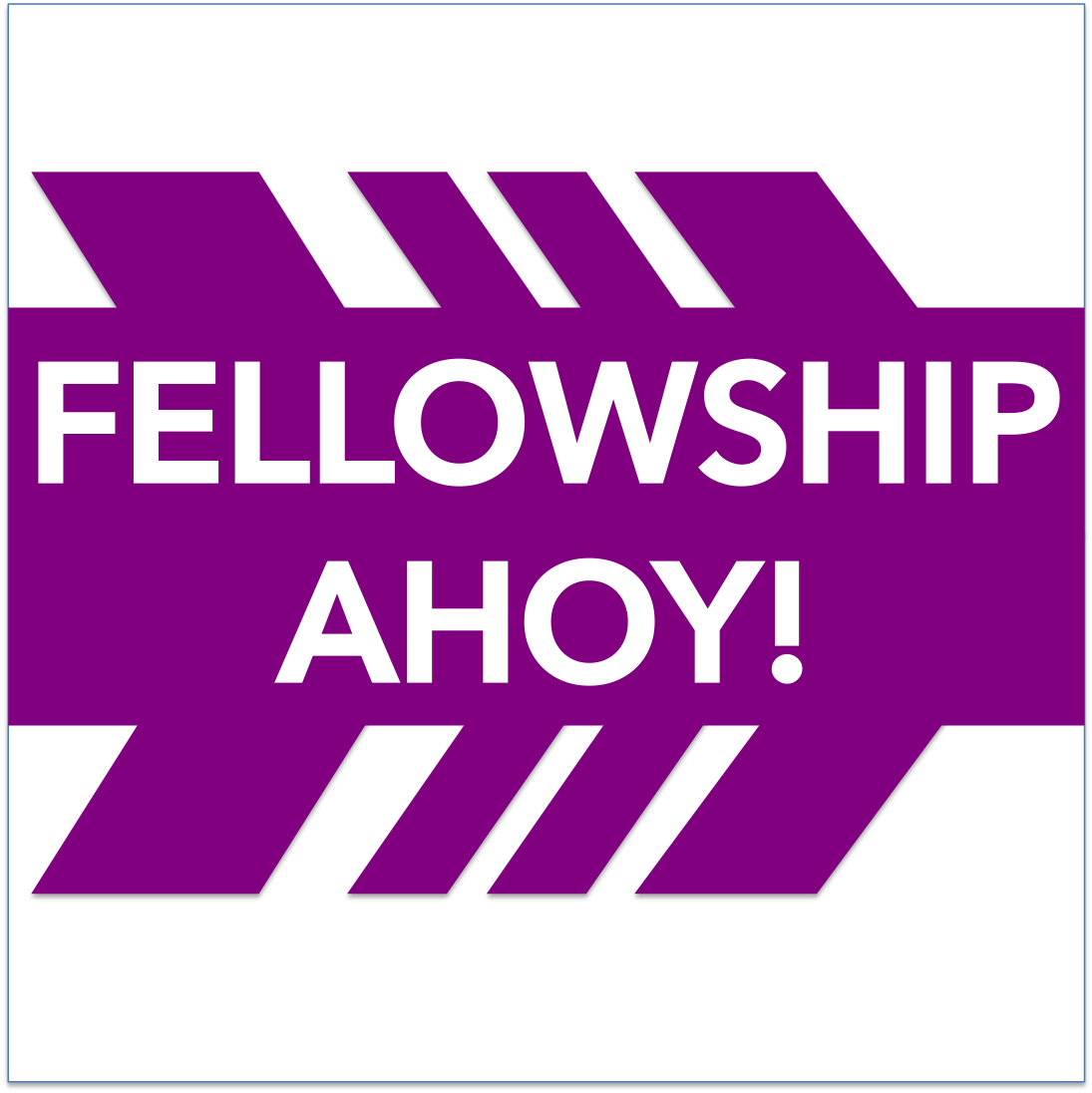 ++ what do successful research leaders do?
Craft a distinctive high-profile researcher identity 

  Connect with others in their global research field 

Garner valuable social capital through high value peer and collaborative networks
Recent, socially situated models of academic and researcher development.

(McAlpine et al, 2014; Bolden et al 2012; Harris & Nolan, 2014)
FSA study
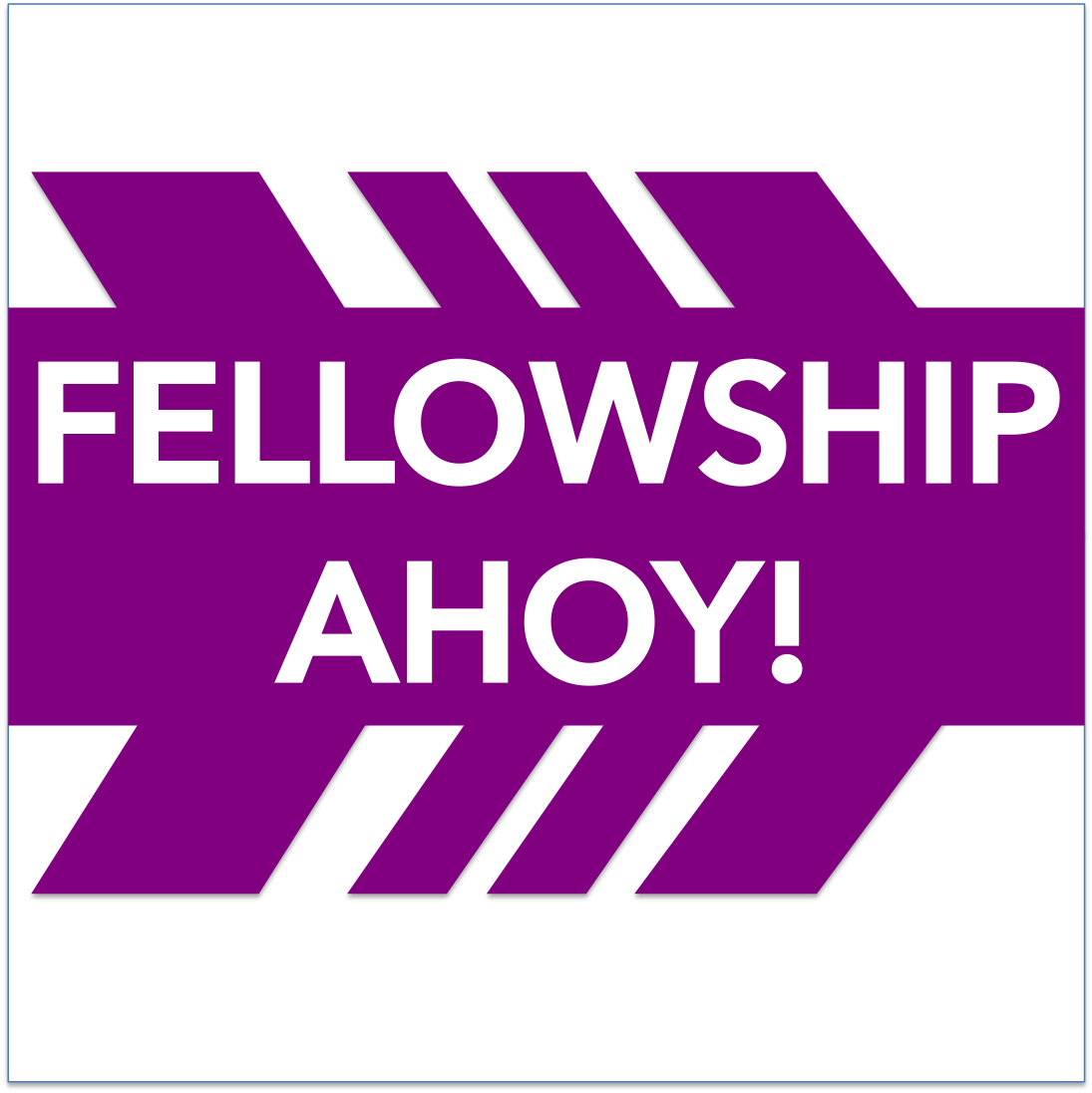 ++ research questions
1
2
what agentive behaviours do researchers demonstrate in the pursuit of a research fellowship 
award?
who is in the professional social networks of research fellowship applicants and enhance their success?
participants
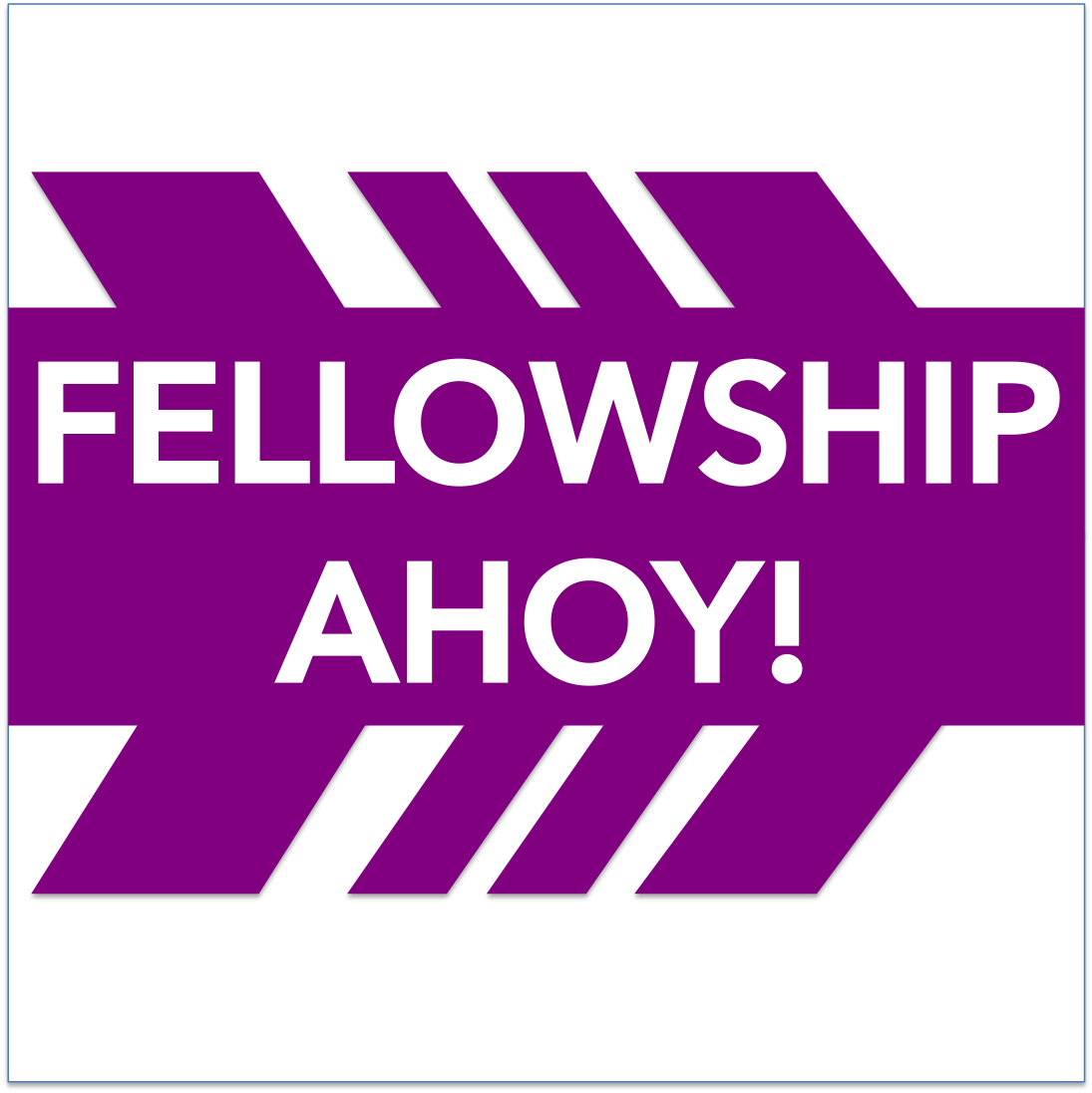 ++ research study design
Semi-structured interviews with 25 research fellows (13 F /12 M) across 8 Russell Group Universities. 
18 STEM / 7 non-STEM.
17 UK / 8 non-UK

PLUS: network 
analysis form
allows us to look at the interplay between each research fellow’s social situation, their actions, and their understanding of their success (Orleans, 2008; Bryman, 2012).
data on your handout
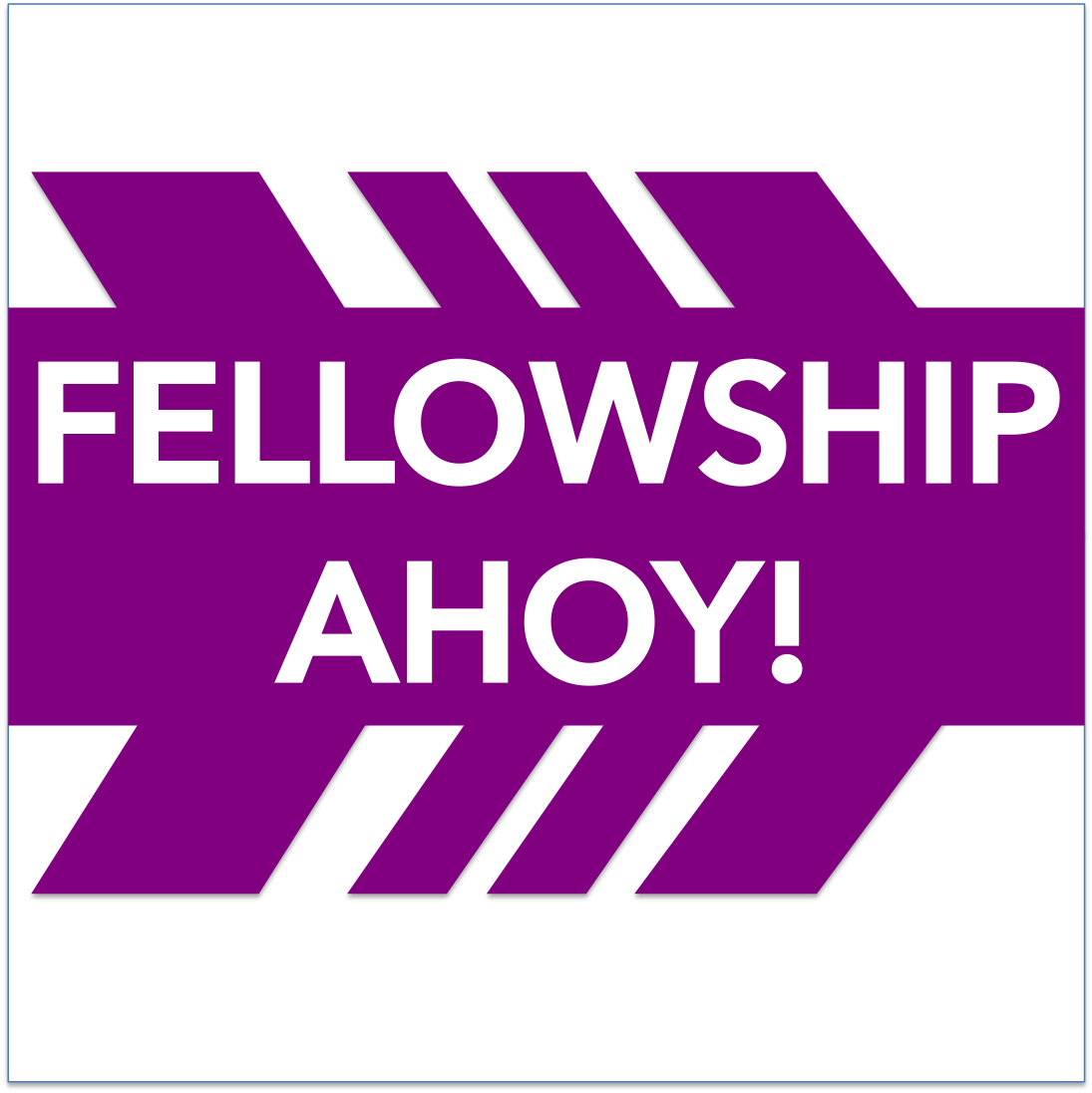 ++ researchers actively develop in 5 (+1) ways
Awareness
Ideas
Application gameplay
Confidence
Resilience

+ Networking…
what agentive behaviours do researchers demonstrate in the pursuit of a research fellowship 
award?
data
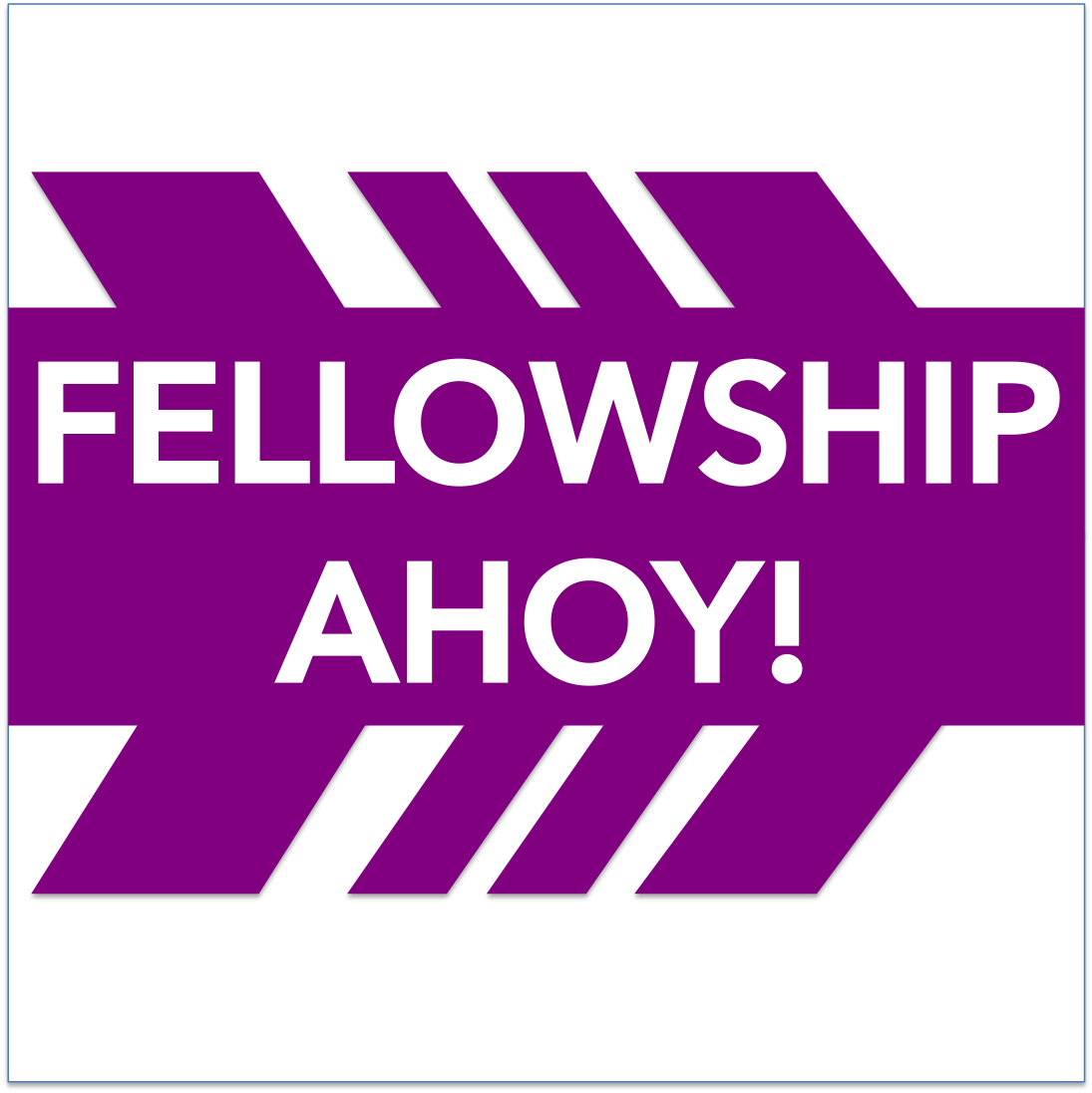 ++ 12 contact types actively collected by applicants
Principle Investigator at time of application
Another senior academic colleague 
Head of Dept/School/Discipline 
Host or Mentor for the Fellowship award
A Current Research Fellow 
Peer Applicant
Collaborator on the application 
Referee for the application 
Career Mentor (formal or informal)
Grant Capture Manager within the HEI 
Researcher Development Professional 
Spouse / Partner
who is in the professional social networks of research fellowship applicants an enhance their success?
forthcoming
further analysis
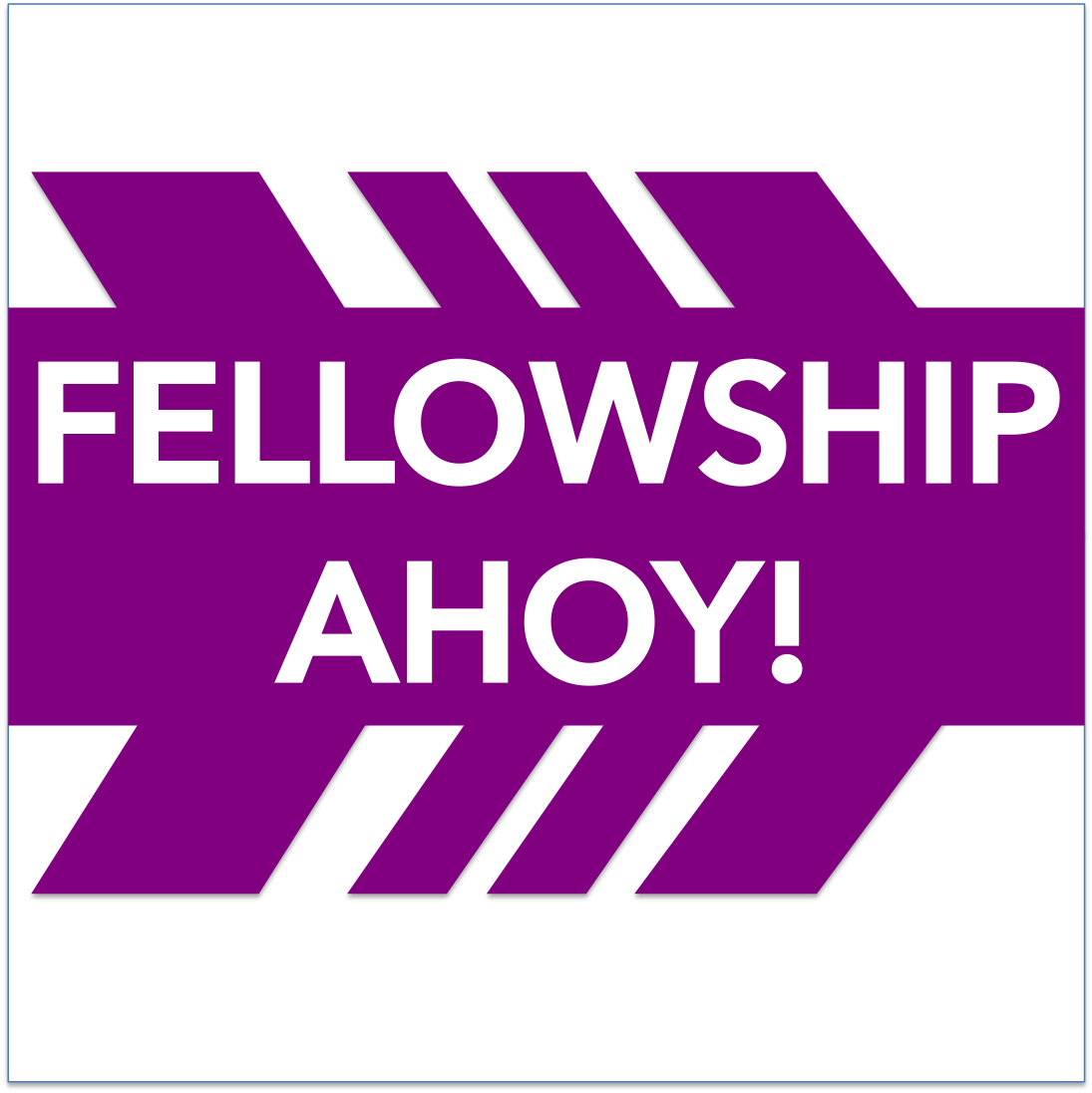 ++ essential components of the network?
Career 
Champion 
facilitates access to the resources needed to develop and write the application. They contribute to fellow’s academic development, and expand the applicant’s network outside their current organisation.
Tour 
Guide
insider knowledge of call, processes, logistics and how to navigate the internal application systems. the ‘go to guy’ with a good network within academic support services at the researcher’s current organisation.
how can we support?
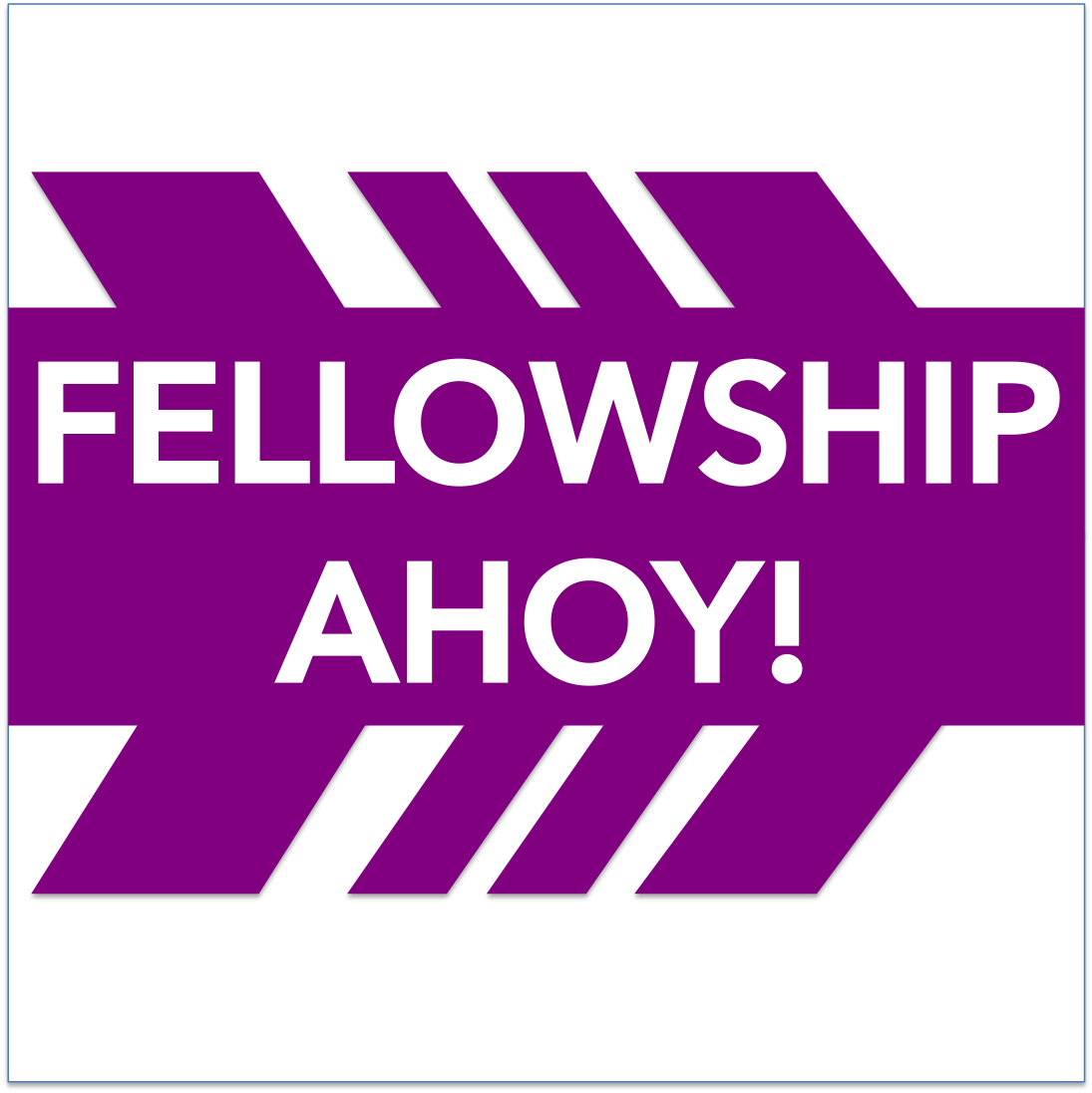 ++ Summary &
Recommendations
Applicants who felt 
‘ready’ to apply had 
been given some time to ‘practice’ at acting independently, leading projects and pursuing their own ideas. 

How can we take researchers seriously and value their ability to lead projects?
All fellows sought to actively recruit appropriate contacts to support or enhance their applications.

How can we broker wider institutional and cross institutional networking?
thanks to…
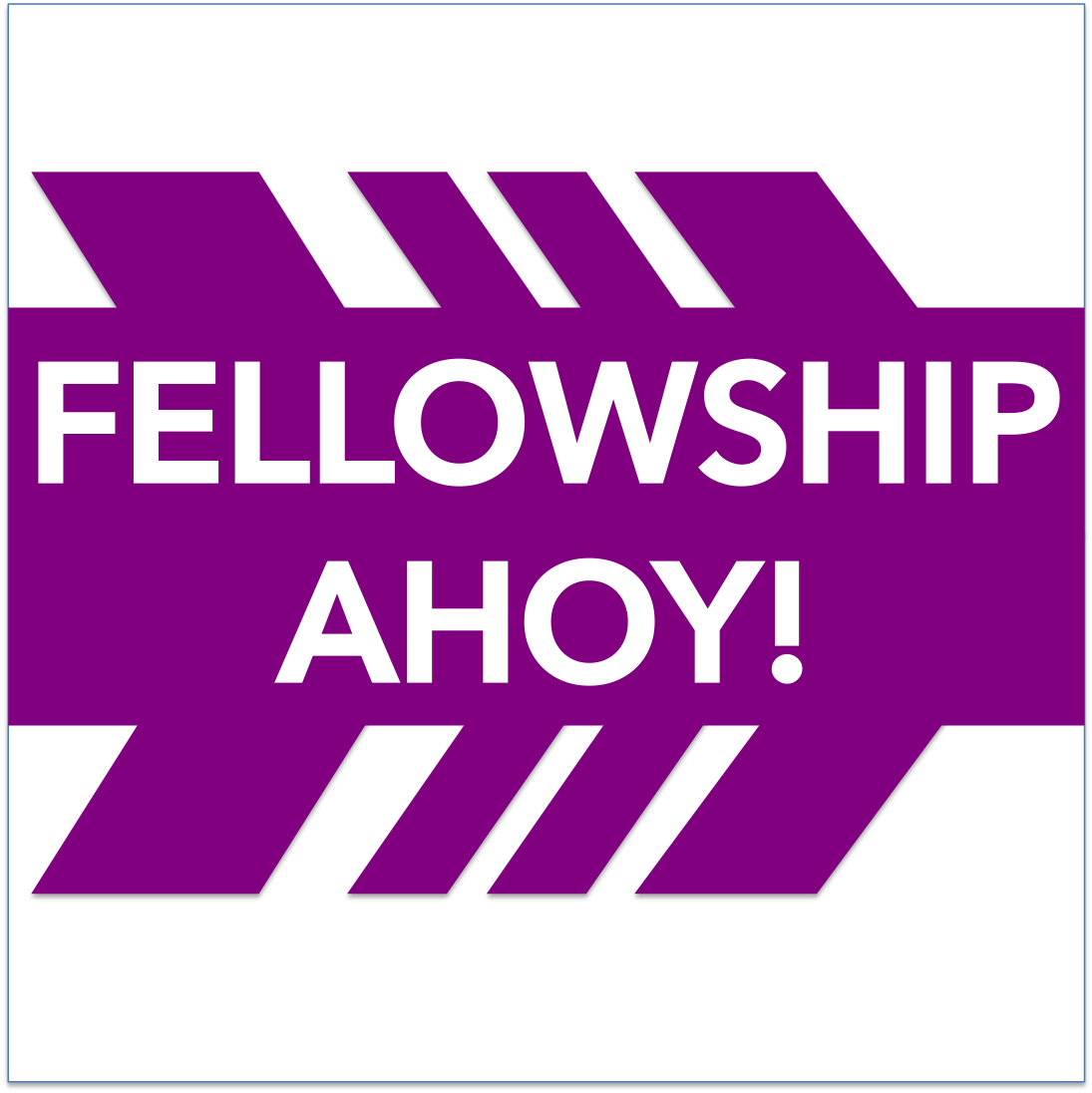 ++ acknowledgements
The Leadership Foundation for Higher Education
RPD Colleagues: Dr Katie Hewitt, Dr Victoria Sedman, Lesley Heseltine, Dr Elizabeth Adams, Dr Karen Hinxman, Dr Liz Elvidge, Dr Lizzie Reather, Dr Laura Hodson
Dr Heather Mortiboys, Parkinson’s UK Fellow 
Prof Duncan Cameron, Royal Society University Research Fellow
Dr Robin Purshouse, Senior Lecturer in Automatic & Control Systems Engineering & holder of ESRC Future Research Leaders Scheme Award
Project steer and development: Bryony Portsmouth
credit to…
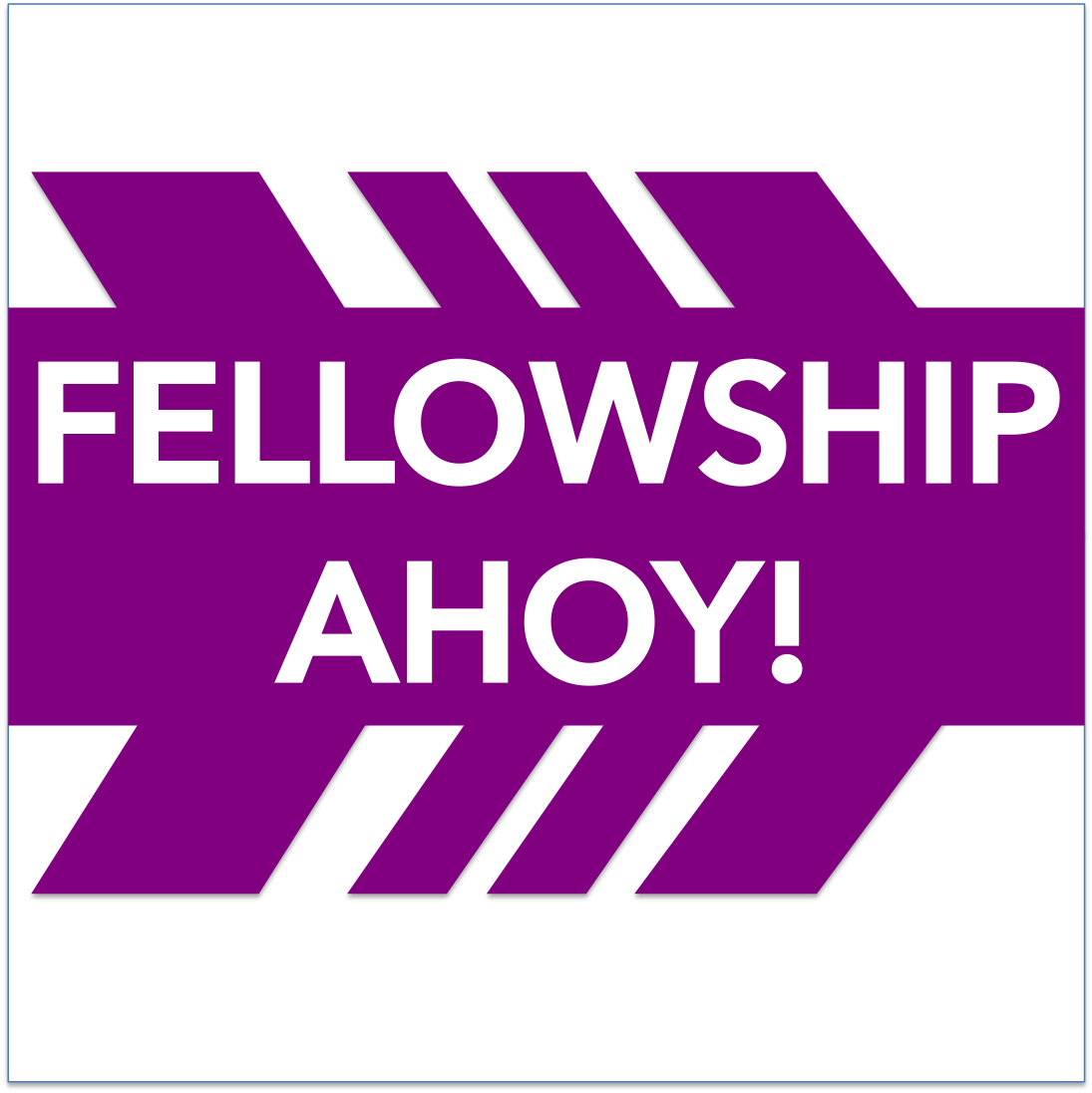 ++ references
Åkerlind, G. S. (2005). Postdoctoral researchers: Roles, functions and career prospects. Higher Education Research & Development.24(1), 20-40
Bazeley, P. (2003). Defining “early career” in research. High Education, 45(3), 257–279.
Bolden, R., Gosling, J., O'Brien, A., Peters, K., Ryan, M., & Haslam, A. (2012). Academic Leadership: Changing conceptions, identities and experiences in UK higher education. Leadership Foundation for Higher Education, 1–64.
Bryman, A. (2012). Social Research Methods. Oxford University Press.
Clegg, S. (2008) Academic identities under threat?, British Educational Research Journal, 34(3), 329–345. 
Harris, S., and Nolan, T. (2014). Starting from the discipline: the development of early career academic leadership. Leadership Foundation for Higher Education, 1–44.
McAlpine, L. (2014). the next-generation of university teachers: Over time, how do post-Ph.D. scientists locate teaching and supervision within their academic practice? Teaching in Higher Education. 19(8) 835-846
McAlpine, L., Amundsen, C., & Turner, G. (2014). Identity-trajectory: Reframing early career academic experience. British Educational Research Journal, 40(6), 952–969
Orleans, M. 2008. Phenomenology. Encyclopaedia of Sociology. http.//hss.fullerton.edu/sociology/orleans/ phenomenology.htm. 
Porter, R. E. (2005). What Do Grant Reviewers Really Want, Anyway? Journal of Research Administration 36(2) 47-55
van Arensbergen, P., & van den Besselaar, P. (2012). The Selection of Scientific Talent in the Allocation of Research Grants. Higher Education Policy. 25(3), 381–405.